Identifying your 20 Aquatic Birds1. First, recruit a trusted parent to supervise.1. Get a piece of paper and number 1-202. Go through the slides and write down your     educated guesses3. Have mom or dad correct it
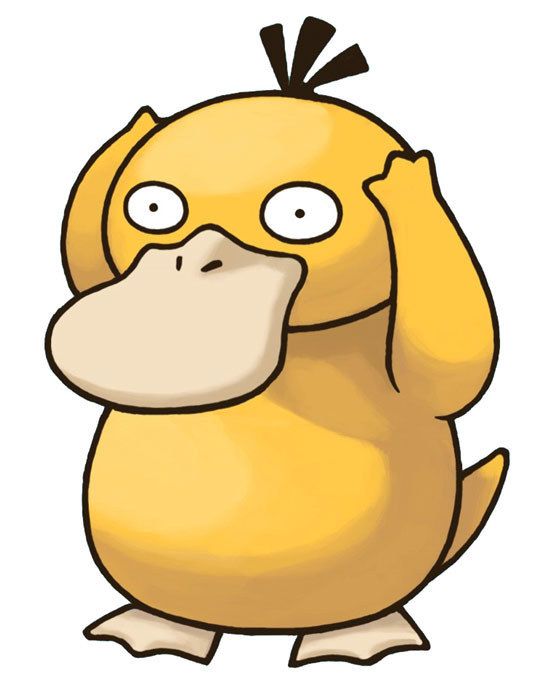 1. Take the quiz until you get 100%2. Take a selfie of yourself and your trusted parent      in the same picture, both giving a thumbs up,          with the last slide in sight.3. email me the picture
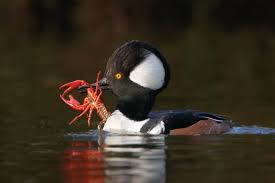 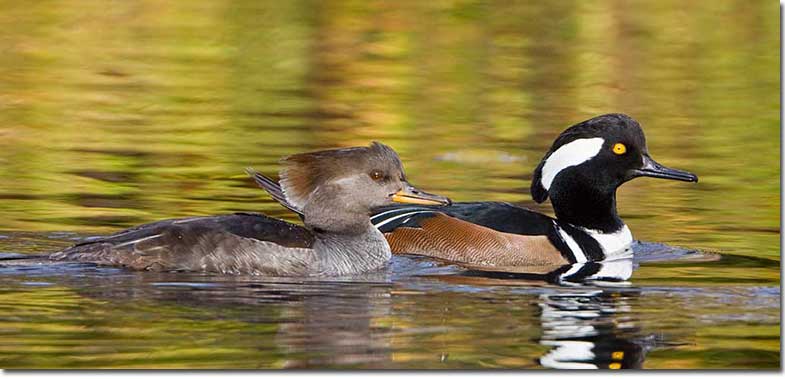 1.
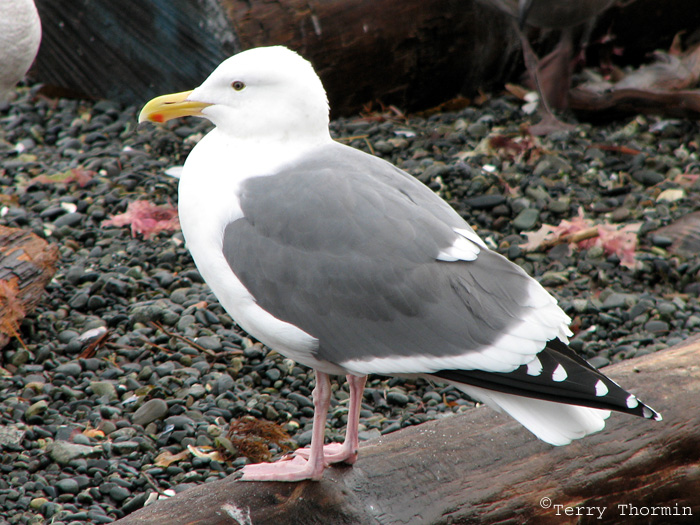 2.
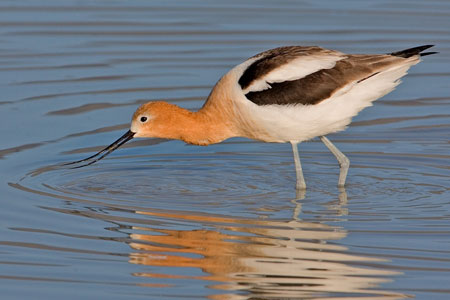 3.
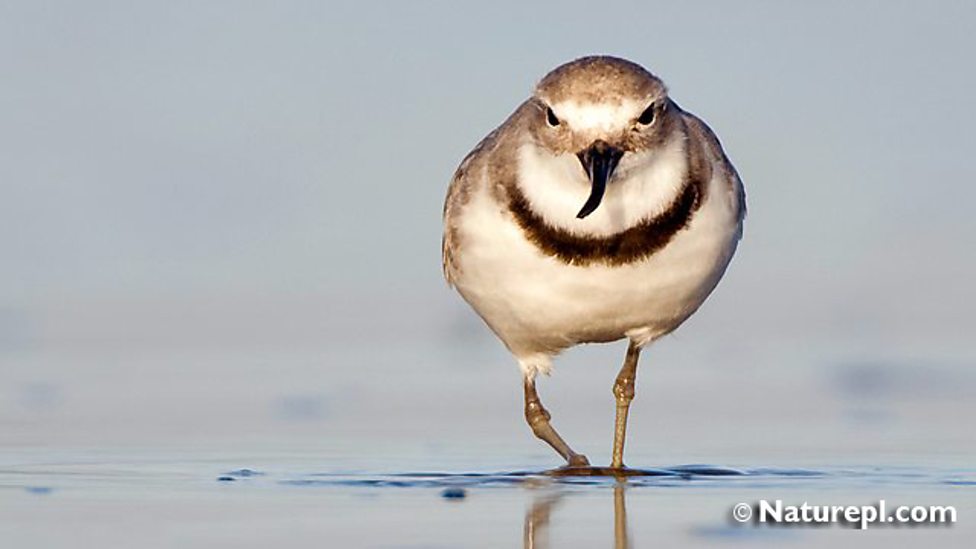 4.
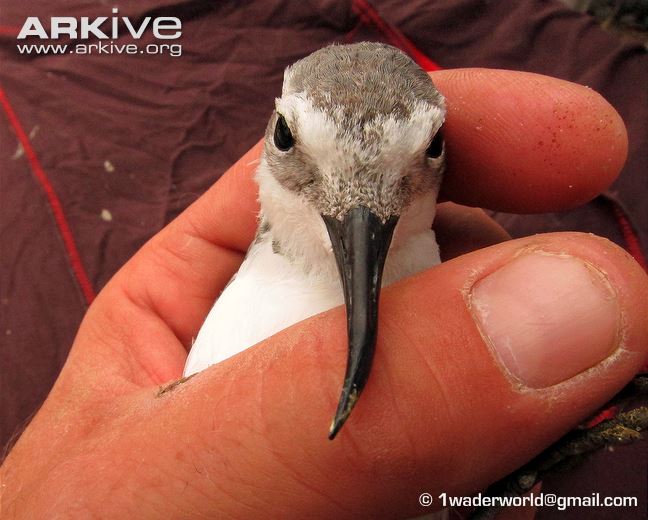 5.
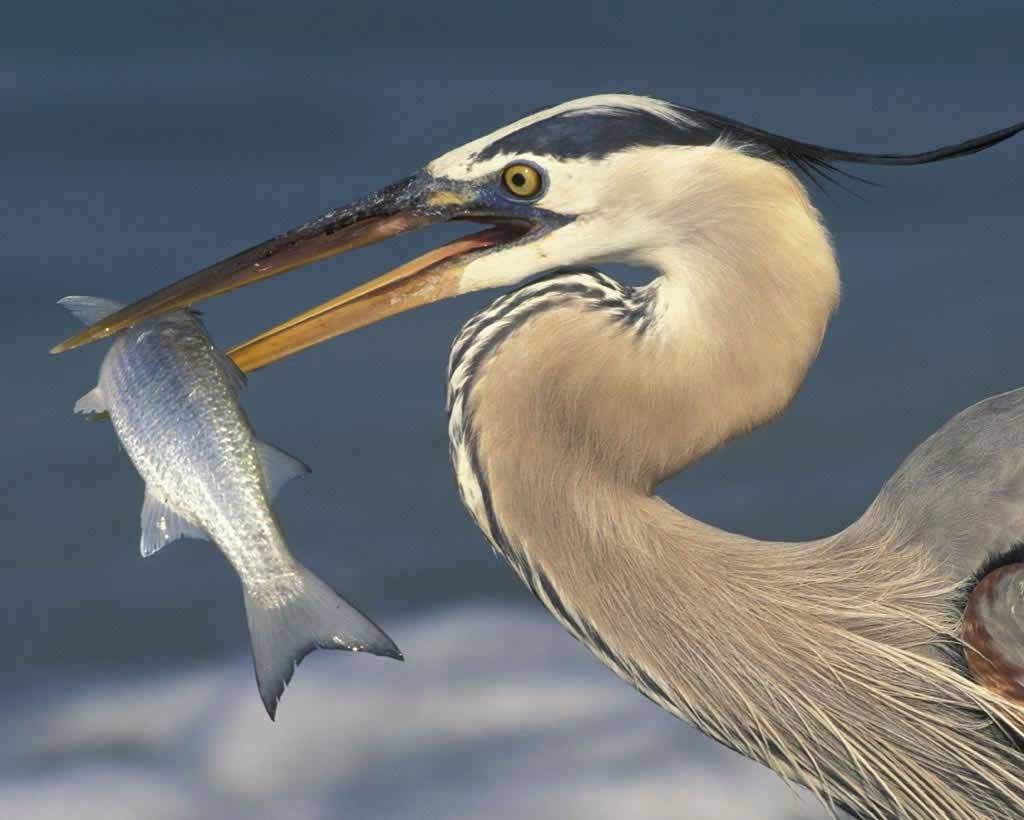 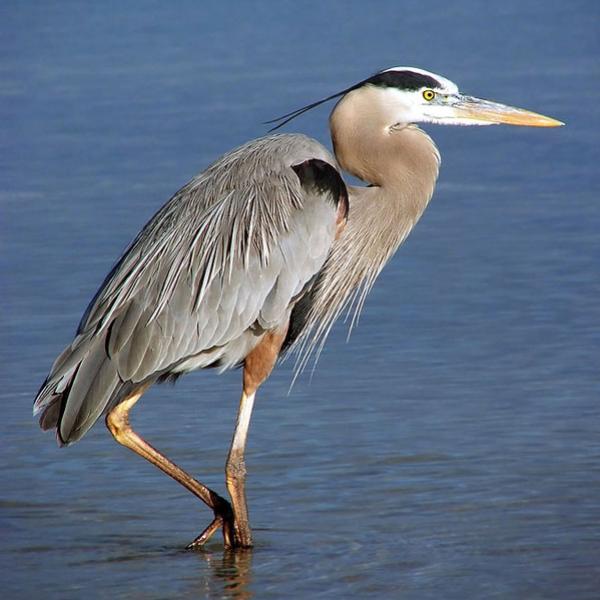 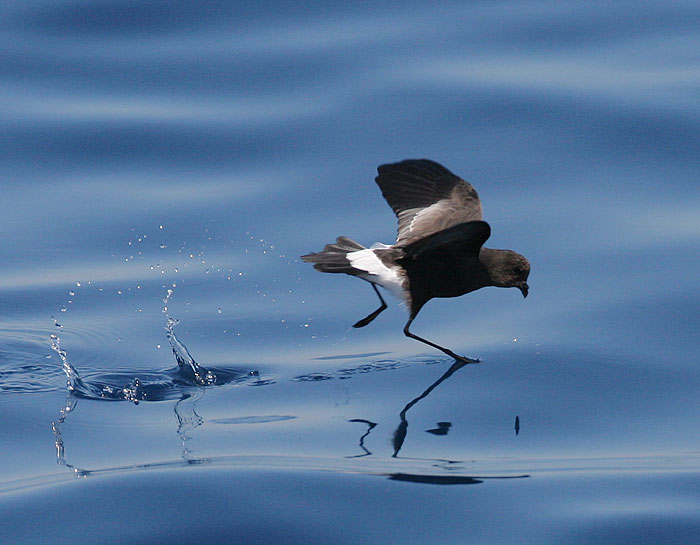 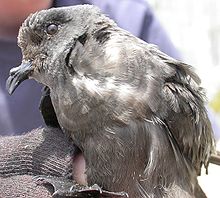 6.
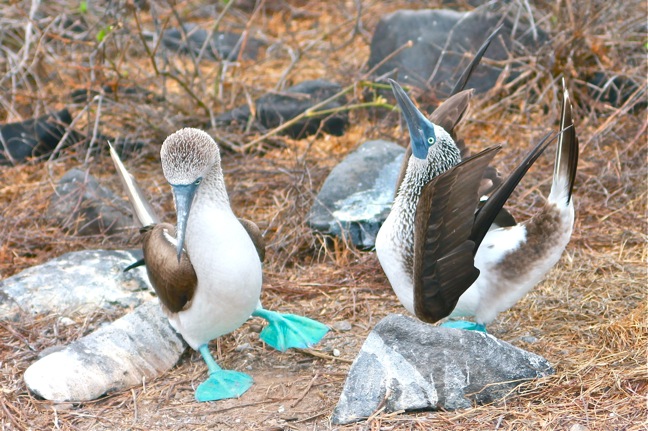 7.
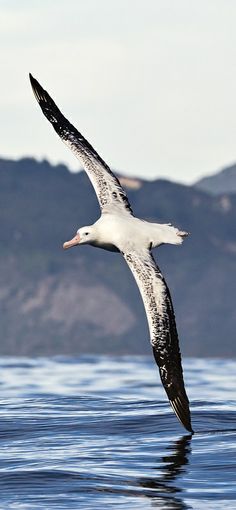 8.
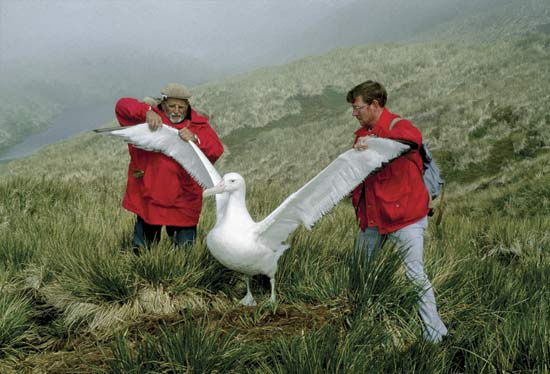 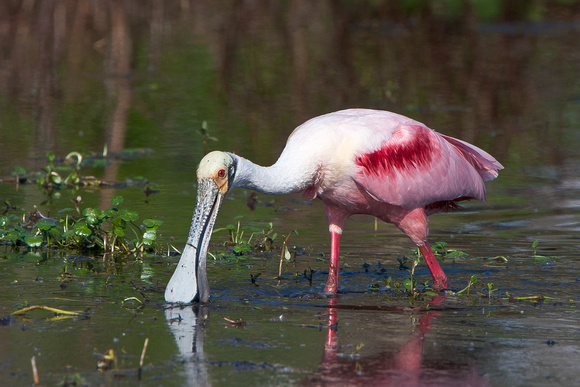 9.
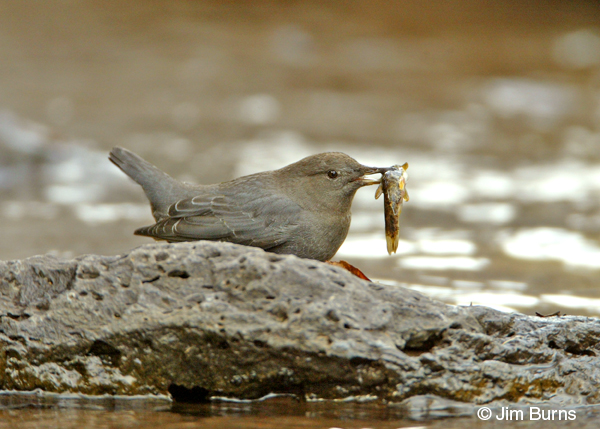 10.
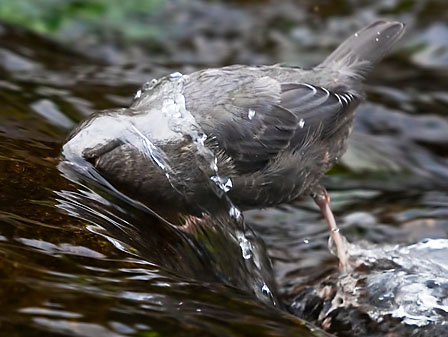 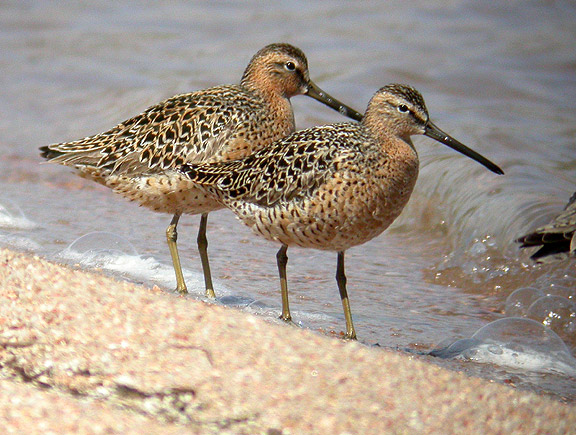 11.
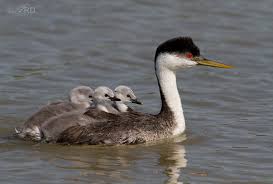 12.
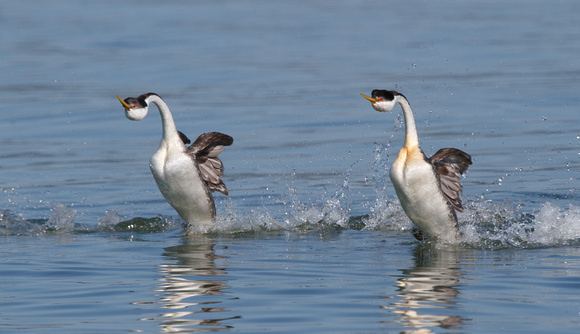 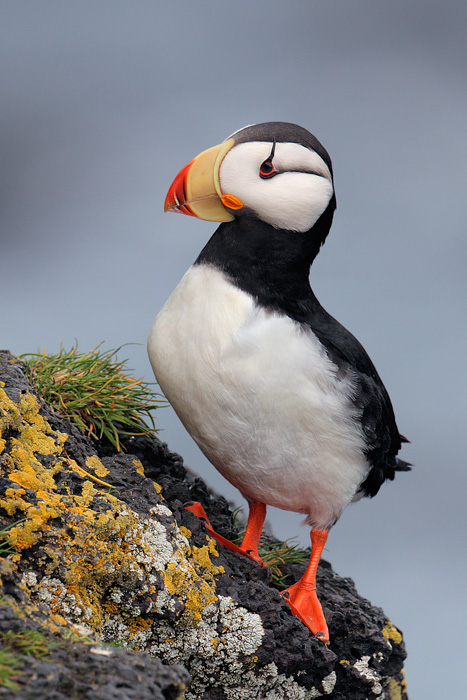 I love me some smelt
13.
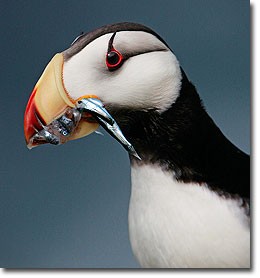 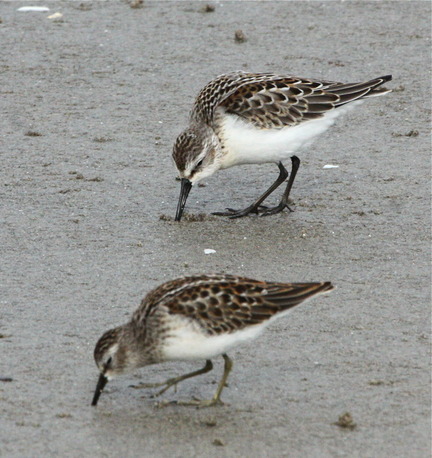 14.
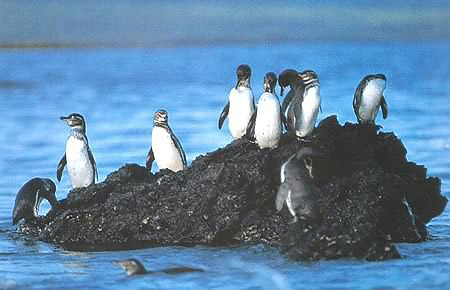 15.
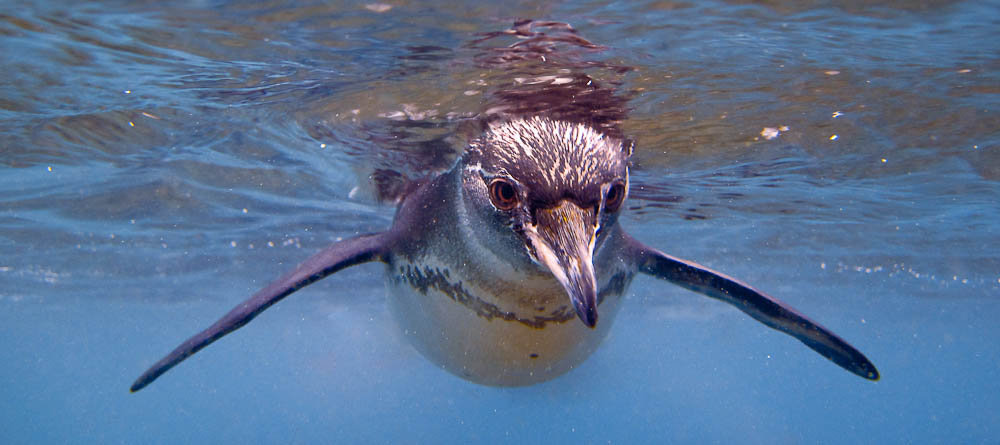 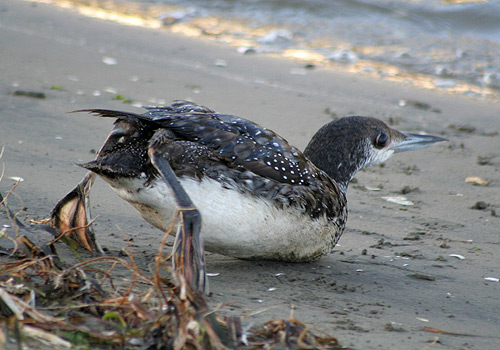 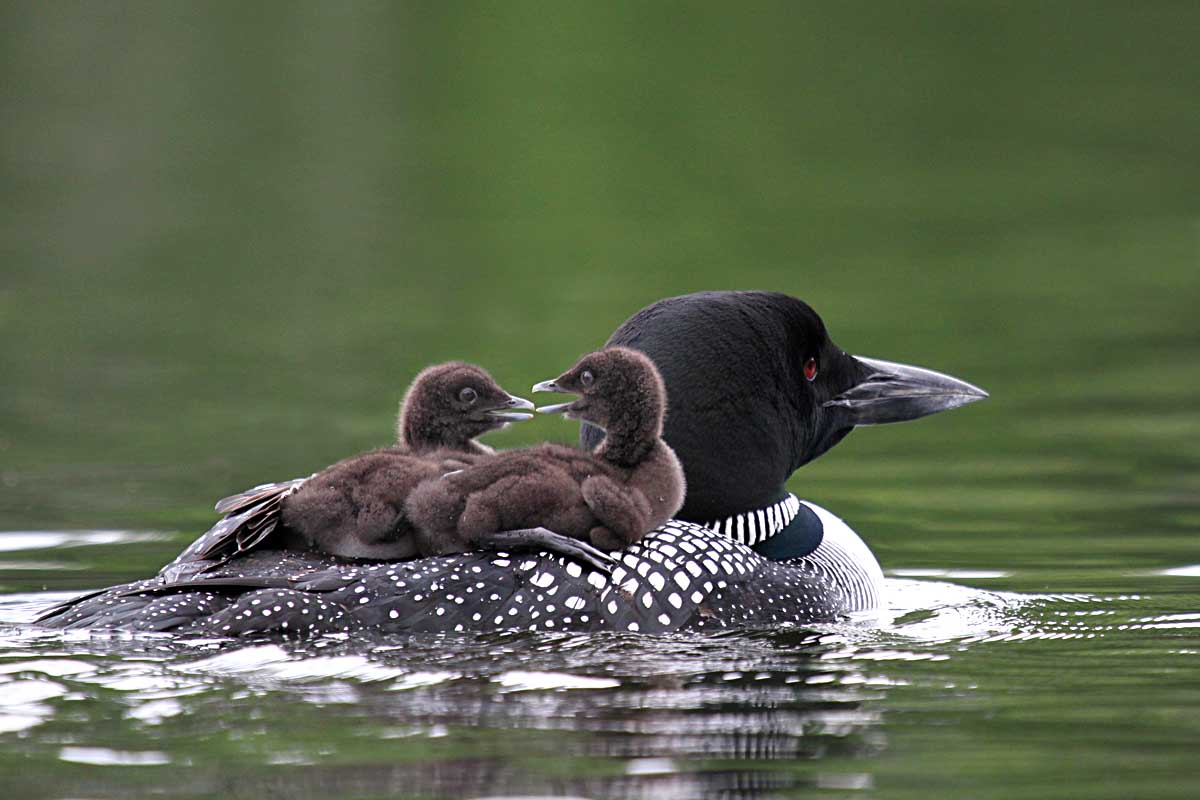 16.
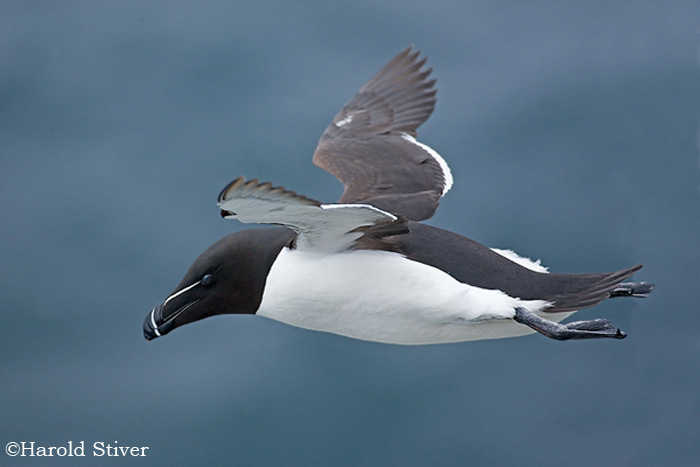 17.
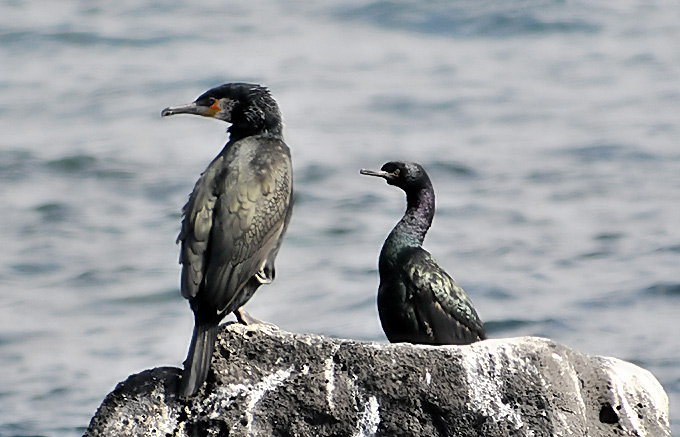 18.
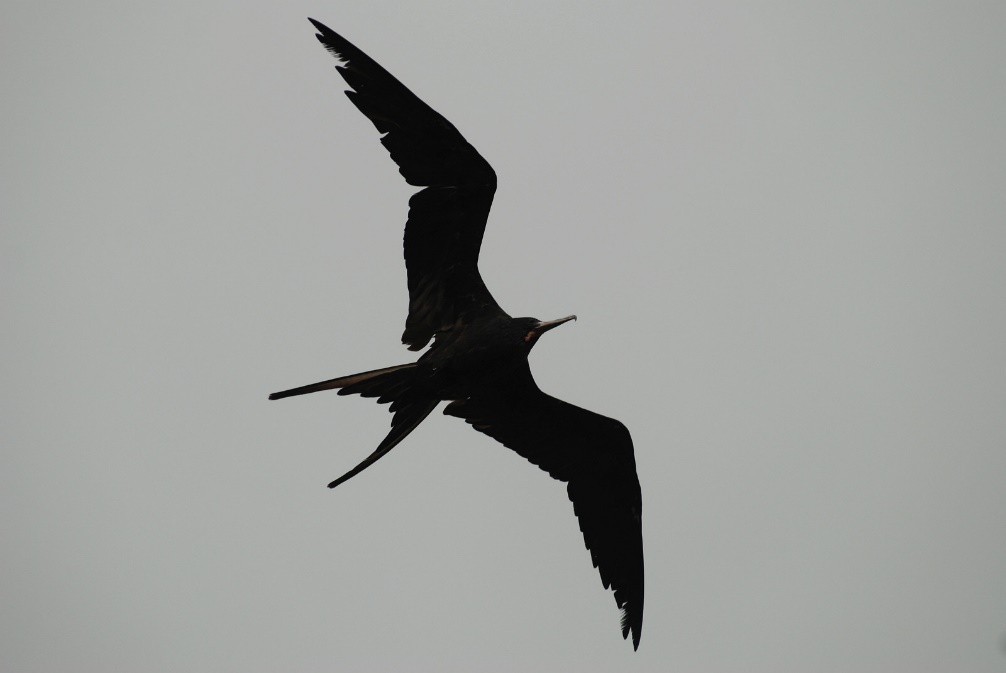 19.
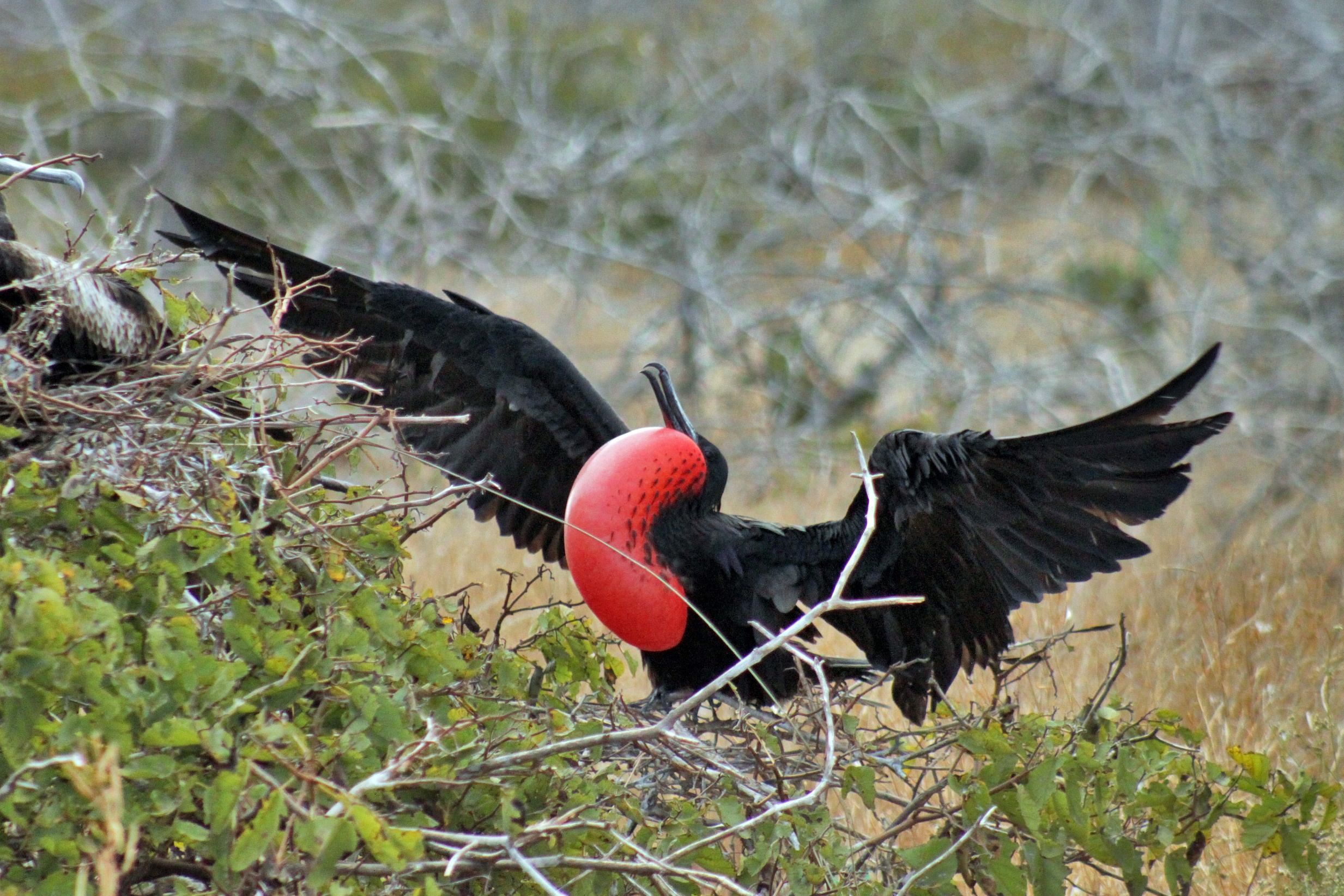 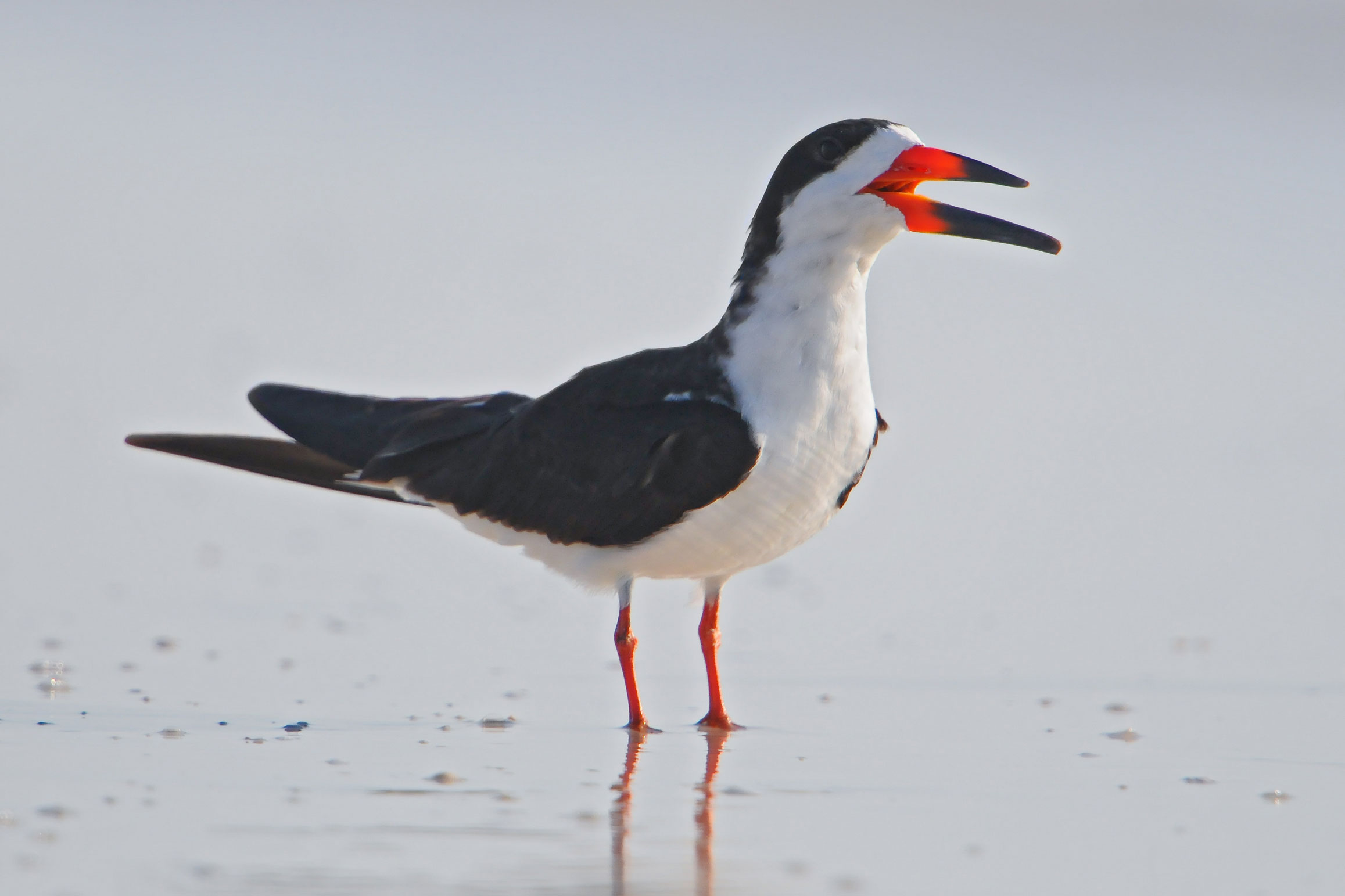 20.
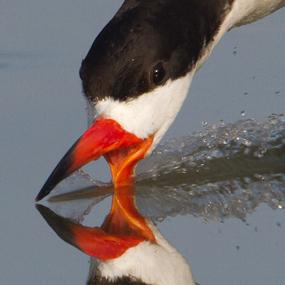 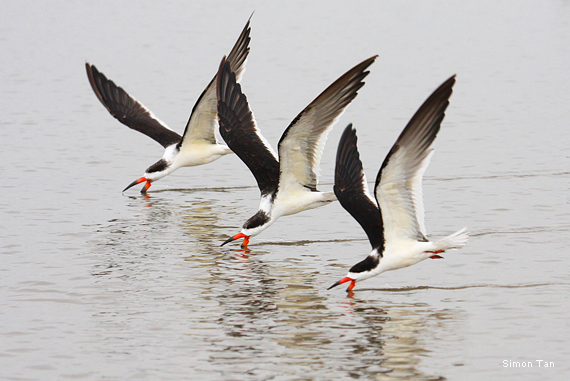 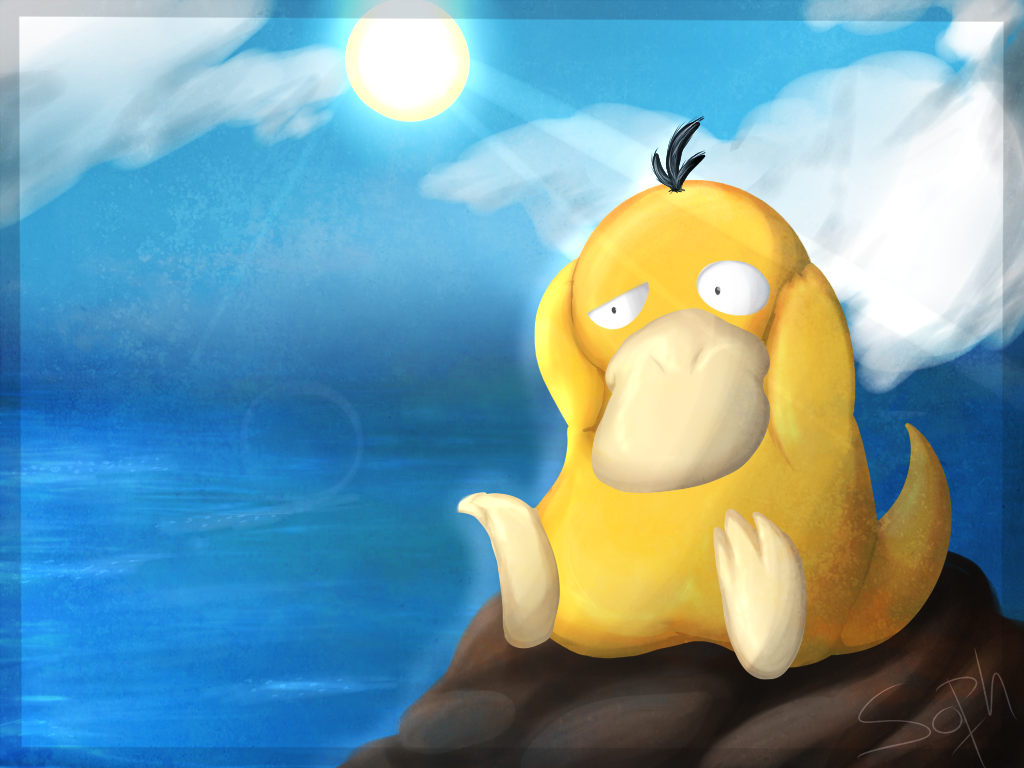 Let’s see how you did…hand your paper over to a trusted adult so they can grade it. The next slide will show the answers.If you missed any, take it again.
Answers1. hooded merganser2. glaucous-winged gull3. American avocet4. wrybill5. great blue heron6. storm petrel7. blue-footed booby8. wandering albatross9. roseate spoonbill10. American dipper11. dowitcher12. western grebe13. horned puffin14. western sandpiper15. Galápagos penguin16. common loon (diver)17. razorbill18. pelagic cormorant19. magnificent frigatebird20. black skimmer
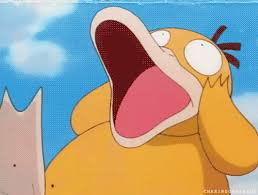 HEY SEÑOR ROBLES,
I EARNED 100% ON THE BIRD IDENTIFICATION QUIZ!!!